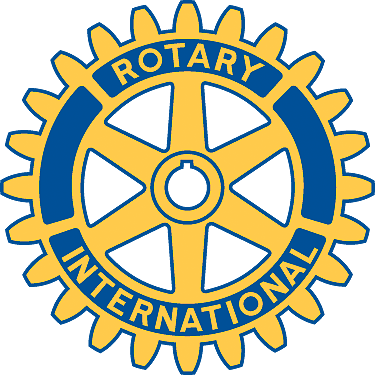 What is Rotary?
Our Motto
“SERVICE 

				ABOVE 

							SELF”
A History
The world's first service club, the Rotary Club of Chicago, Illinois, USA, was formed on 23 February 1905 by Paul P. Harris, an attorney who wished to recapture in a professional club the same friendly spirit he had felt in the small towns of his youth. The name "Rotary" derived from the early practice of rotating meetings among members' offices.
Today
Rotary is a worldwide organization of business and professional leaders that provides humanitarian service, encourages high ethical standards in all vocations, and helps build goodwill and peace in the world. Approximately 1.2 million Rotarians belong to more than 32,000 clubs in more than 200 countries and geographical areas.
Our Rotary Club
The Westfield-Mayville Rotary club has been serving the northwestern corner of Chautauqua County, New York for the past  77 years.  The Club was originally chartered in 1929 as the Westfield Rotary Club.  In subsequent years, as the club membership grew to include more members from the neighboring community of Mayville, New York, the club’s name was changed to the Westfield-Mayville Rotary club to reflect the changing demographic composition.  The club has made a particular effort during the past two years to reach out to the neighboring communities of Ripley and Brocton, New York; and the club now has a growing membership from those communities.

	Throughout this time, the club has been known and respected for its service contributions to the communities it serves.  The club is visible through its many service projects and fund raising activities, which are warmly supported the by communities.
Object of Rotary
The Object of Rotary is to encourage and foster the ideal of service as a basis of worthy enterprise and, in particular, to encourage and foster:

FIRST. The development of acquaintance as an opportunity for service;
SECOND. High ethical standards in business and professions, the recognition of the worthiness of all useful occupations, and the dignifying of each Rotarian's occupation as an opportunity to serve society;
THIRD. The application of the ideal of service in each Rotarian's personal, business, and community life;
FOURTH. The advancement of international understanding, goodwill, and peace through a world fellowship of business and professional persons united in the ideal of service.
Four Avenues of Service
Based on the Object of Rotary, the Four Avenues of Service are Rotary's philosophical cornerstone and the foundation on which club activity is based:
Four Avenues of Service
Club Service focuses on strengthening fellowship and ensuring the effective functioning of the club. 

Encourage every Rotarian to become personally involved in club projects and activities – 
	“Time and Talent”
Contact members who have missed more than two consecutive meetings 
Orientation of new members
Four Avenues of Service
Vocational Service encourages Rotarians to serve others through their vocations and to practice high ethical standards. 

Chautauqua Institution Scholarship and Opera program
Chautauqua Lake, Brocton, Ripley and Westfield Central School Districts Graduating Senior Scholarship programs - 8 Scholarship Awards, 2 for each school $4,000 maximum (in 2007 to include Sherman Central)
Student of the Month recognitions for all four districts (40 Students)
RYLA and/or Slapshot participation
Rural-Urban Day presentation and luncheon
Interact Club in Brocton Central School, about 25 participants
Four Avenues of Service
Community Service covers the projects and activities the club undertakes to improve life in its community. 

Some services performed:

One of the original and an ongoing supporter of the Westfield Memorial Hospital
Contributions to the Westfield soup kitchen
YMCA After-School program
Supported various playgrounds in the community and at the schools
Patterson Library roof
Union Relief toy donations
Support of flu clinics at the hospital
Four Avenues of Service
International Service encompasses actions taken to expand Rotary's humanitarian reach around the globe and to promote world understanding and peace. 

International Student Exchange Group Study Exchange 
Rotary Foundation Programs
School Books for Africa 
International Student Exchange
The Four-Way Test
From the earliest days of the organization, Rotarians were concerned with promoting high ethical standards in their professional lives. One of the world's most widely printed and quoted statements of business ethics is The Four-Way Test, which was created in 1932 by Rotarian Herbert J. Taylor (who later served as RI president) when he was asked to take charge of a company that was facing bankruptcy. 
This 24-word test for employees to follow in their business and professional lives became the guide for sales, production, advertising, and all relations with dealers and customers, and the survival of the company is credited to this simple philosophy. Adopted by Rotary in 1943, The Four-Way Test has been translated into more than a hundred languages and published in thousands of ways. It asks the following four questions:
The Four-Way Test
"Of the things we think, say or do:

Is it the TRUTH?
Is it FAIR to all concerned?
Will it build GOODWILL and BETTER FRIENDSHIPS?
Will it be BENEFICIAL to all concerned?"
Benefits Of Rotary
Rotary membership provides the opportunity to:

Become connected to your community. 
Work with others in addressing community needs. 
Interact with other professionals in your community;assist with RI's international humanitarian service efforts. 
Establish contacts with an international network of professionals. 
Develop leadership skills. 
Involve family in promoting service efforts.
Come And Join Us 

To Make Our Community 

And 

World A Better Place
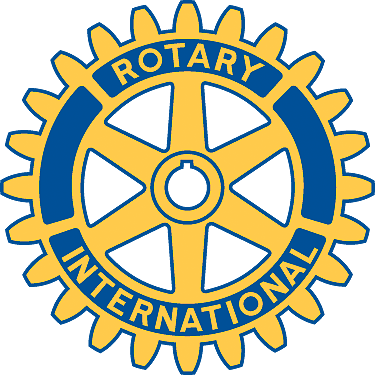 I would like to know more about becoming a
Rotarian
Name: ____________________
Phone Number: _____________
Email: _____________________